1
স্বাগতম
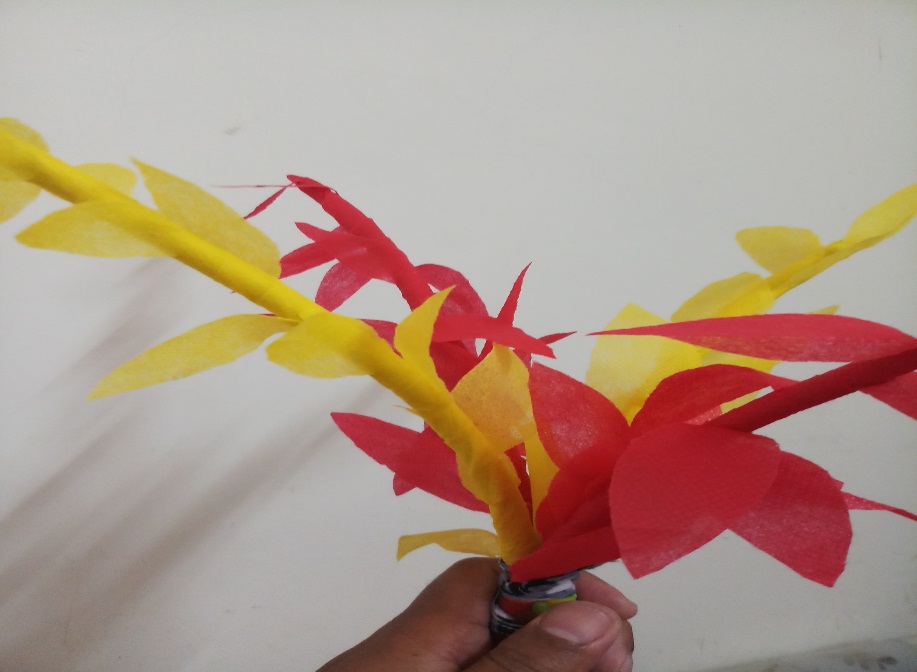 মোঃ নজরুল ইসলাম, ইন্সট্রাক্টর,  লুৎফুর রহমান হাইস্কুল এণ্ড কলেজ
06/8/2020
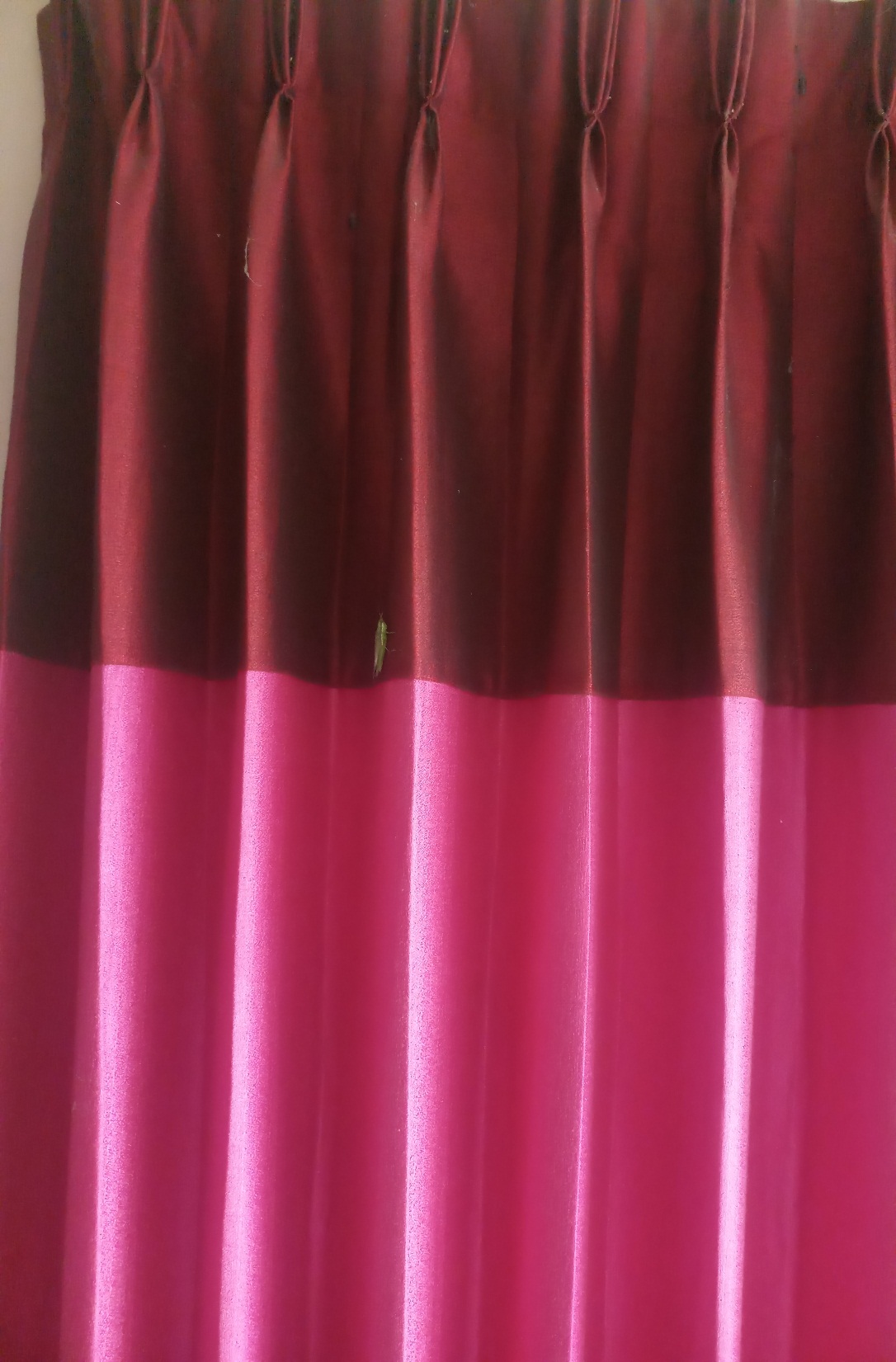 2
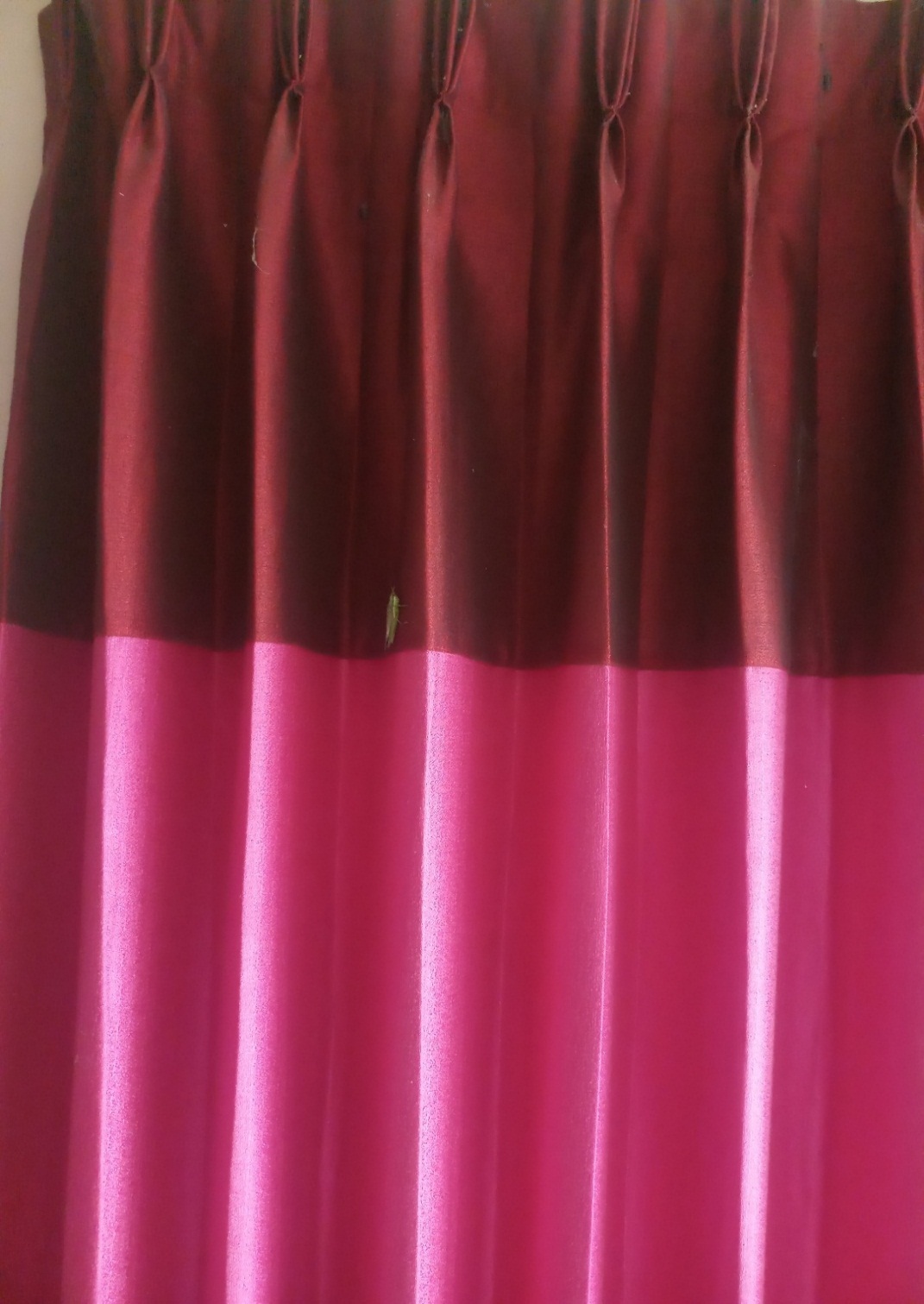 মোঃ নজরুল ইসলাম
ইন্সট্রাক্টরঃ লুৎফুর রহমান হাইস্কুল এন্ড কলেজ
ডাকঃ আটগ্রাম, উপজেলাঃ জকিগঞ্জ, জেলাঃ সিলেট।
মোবাইল নং ০১৭৯৯৩০৫০০৫
Email- nazrulbd1976@gmail.com
মুক্তপাঠ আইডি - nazrulbd1976@gmail.com
ফেইস বুক আইডি nazrulbd1976@gmail.com
শিক্ষক বাতায়ন আইডি- nazrulbd1976@gmail.com
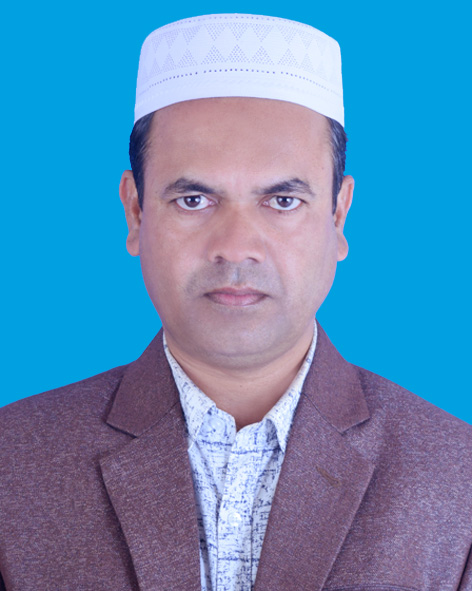 সবাইকে ফুলেল শুভেচ্ছা
মোঃ নজরুল ইসলাম, ইন্সট্রাক্টর,  লুৎফুর রহমান হাইস্কুল এণ্ড কলেজ
06/8/2020
3
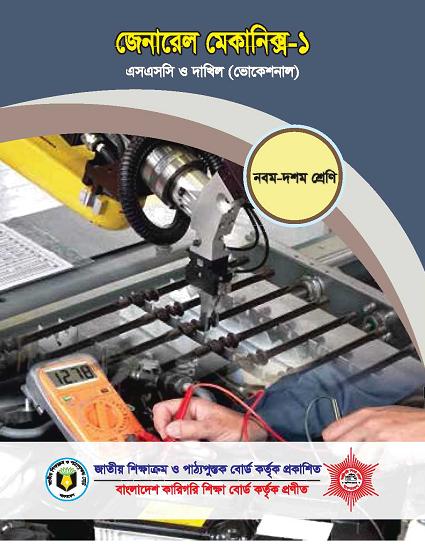 নবম শ্রেণি
অধ্যায়ঃ তৃতীয়
সময়ঃ ৫০ মিনিট
মোঃ নজরুল ইসলাম, ইন্সট্রাক্টর,  লুৎফুর রহমান হাইস্কুল এণ্ড কলেজ
06/8/2020
4
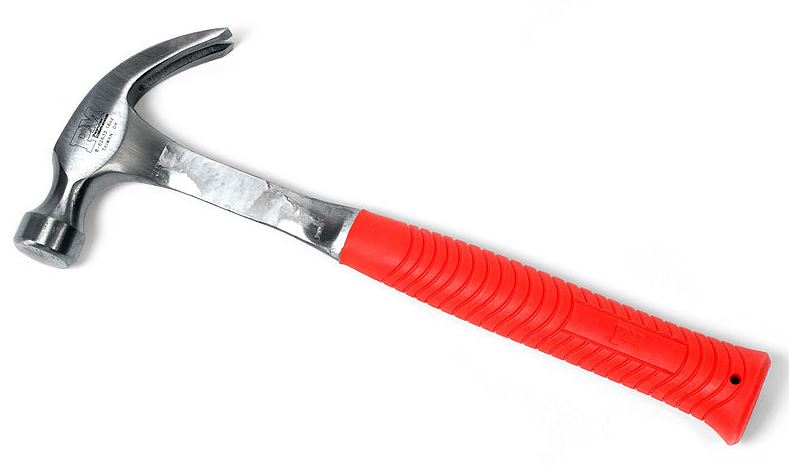 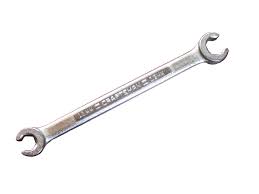 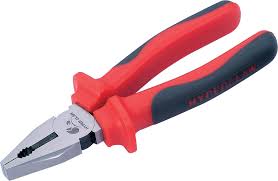 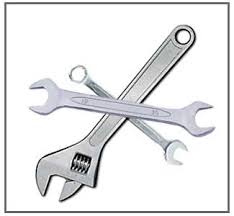 মোঃ নজরুল ইসলাম, ইন্সট্রাক্টর,  লুৎফুর রহমান হাইস্কুল এণ্ড কলেজ
06/8/2020
5
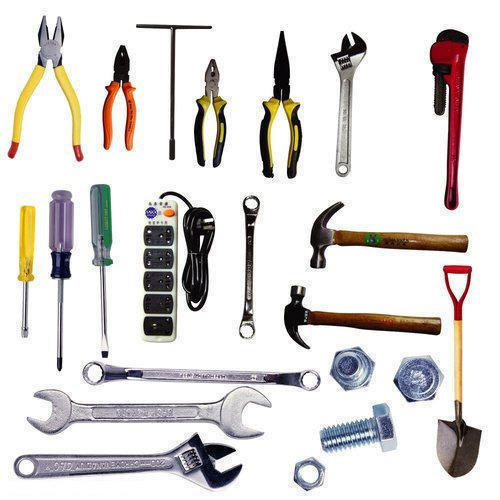 মোঃ নজরুল ইসলাম, ইন্সট্রাক্টর,  লুৎফুর রহমান হাইস্কুল এণ্ড কলেজ
06/8/2020
6
তাহলে আজকে আমরা পড়ব যন্ত্রপাতি
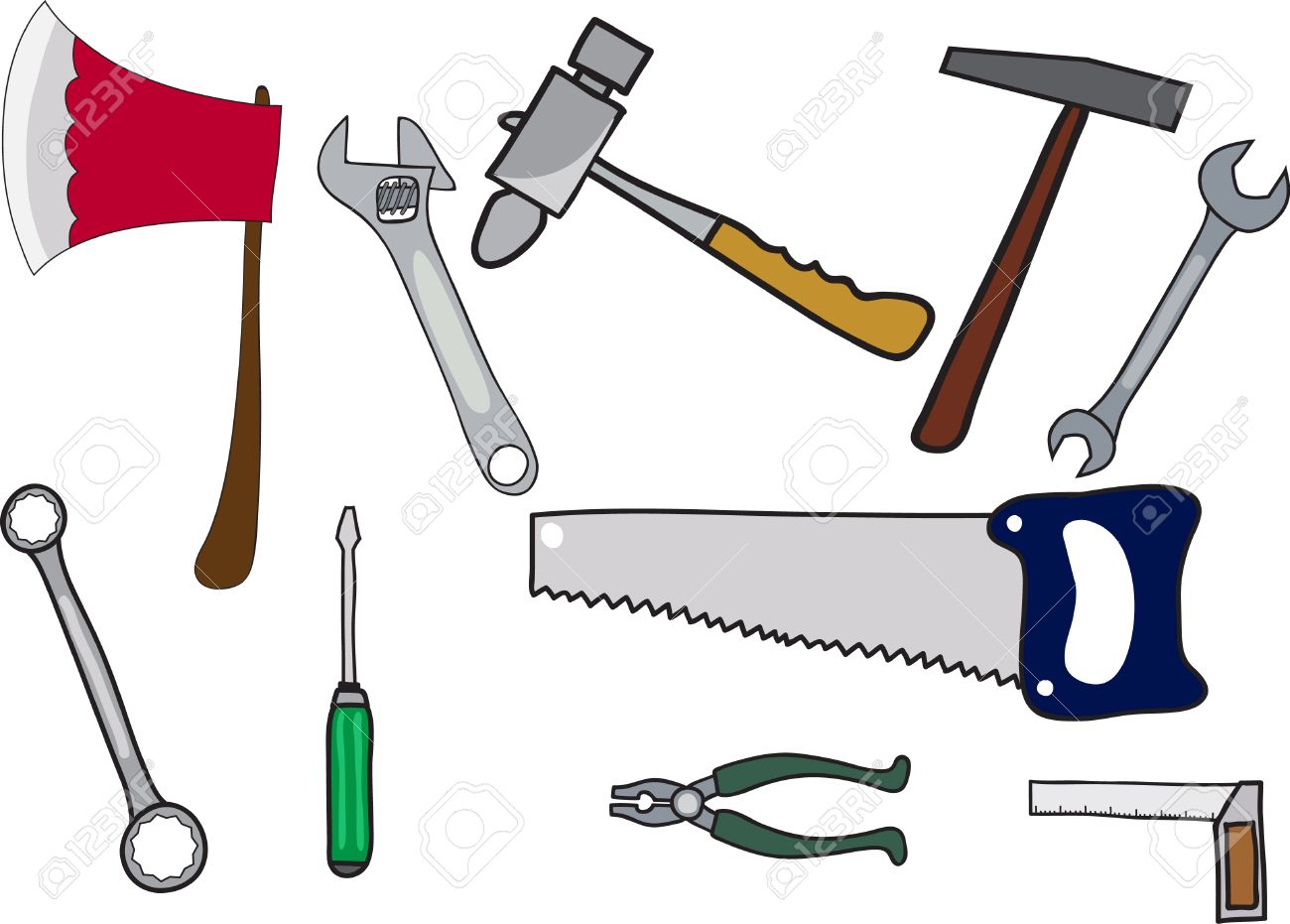 মোঃ নজরুল ইসলাম, ইন্সট্রাক্টর,  লুৎফুর রহমান হাইস্কুল এণ্ড কলেজ
06/8/2020
7
শিখনফল
এ পাঠ শেষে শিক্ষার্থীরা…
১। যন্ত্রপাতি সম্পর্কে বলতে পারবে। 
২। যন্ত্রপাতি সনাক্ত করতে পারবে।
৩। যন্ত্রপাতির ব্যবহার ব্যাখ্যা করতে পারবে।
৪। যন্ত্রপাতি ব্যবহার করে কাজ করতে পারবে।
মোঃ নজরুল ইসলাম, ইন্সট্রাক্টর,  লুৎফুর রহমান হাইস্কুল এণ্ড কলেজ
06/8/2020
8
যন্ত্রপাতি
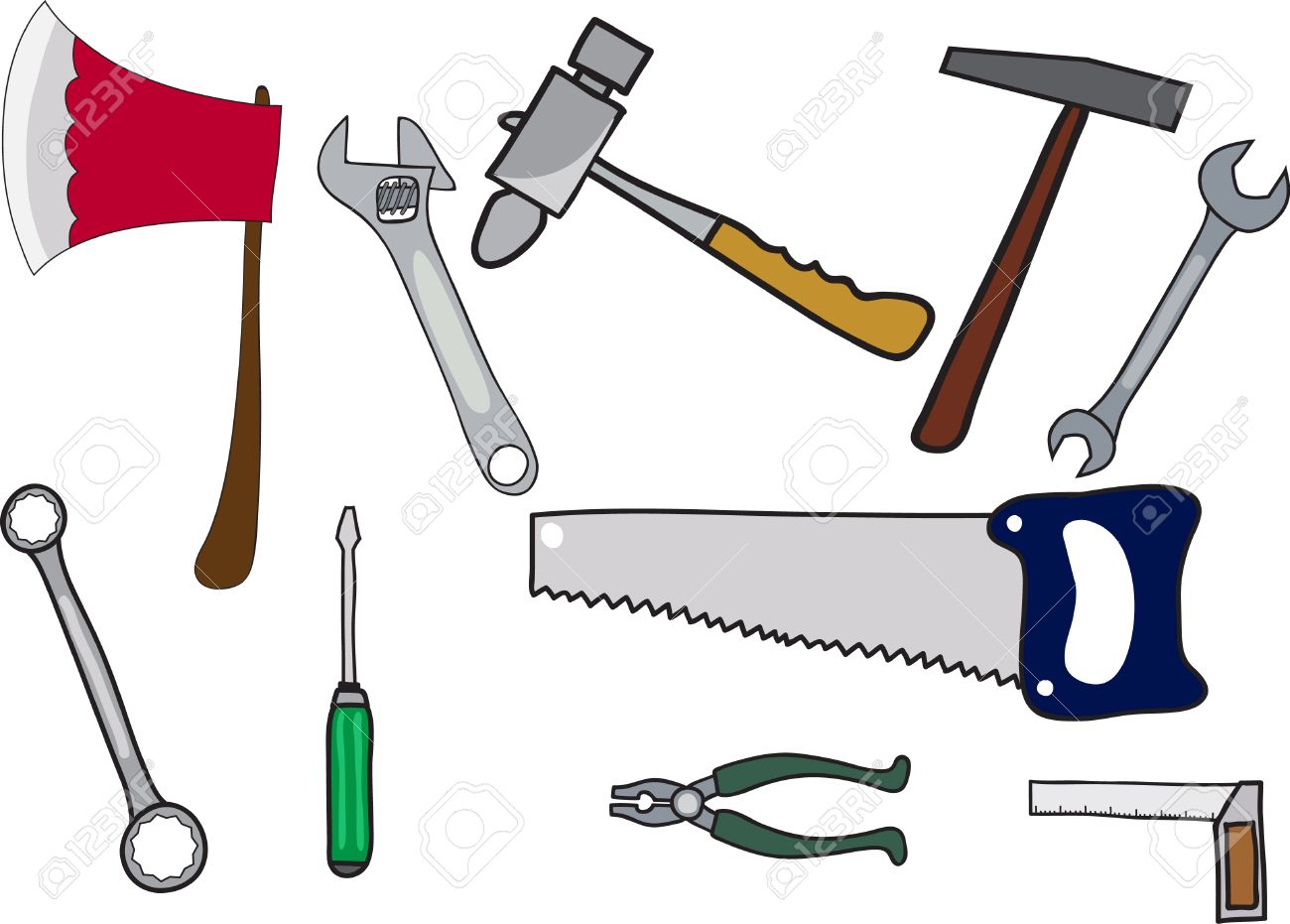 মোঃ নজরুল ইসলাম, ইন্সট্রাক্টর,  লুৎফুর রহমান হাইস্কুল এণ্ড কলেজ
06/8/2020
9
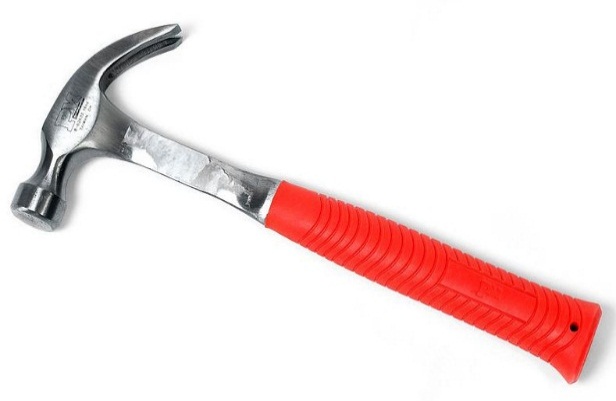 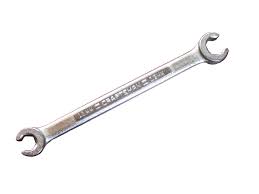 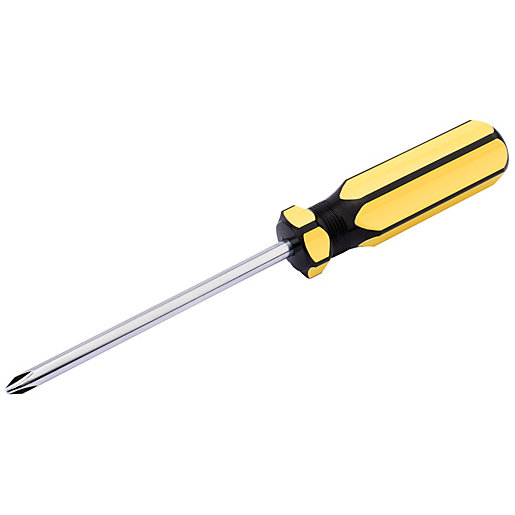 হাতুড়ি
ডাল রেন্স
স্টার স্ক্রু ড্রাইভার
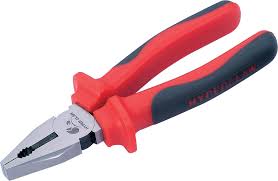 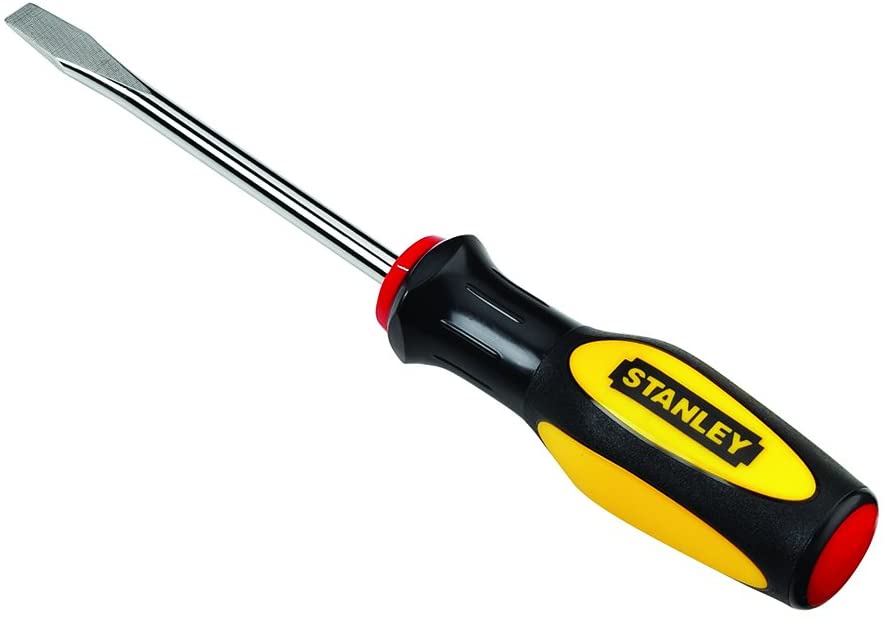 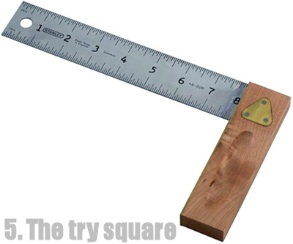 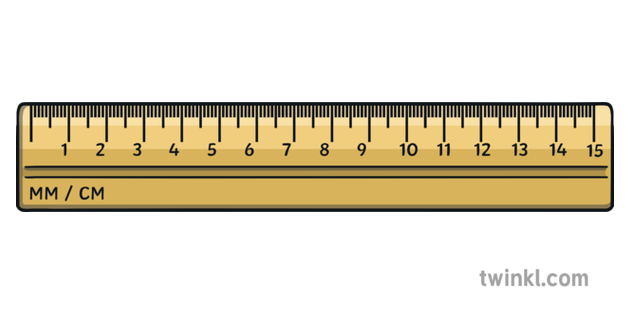 প্লায়ার্স
ফ্লাট স্ক্রু ড্রাইভার
ট্রাইস্কয়ার
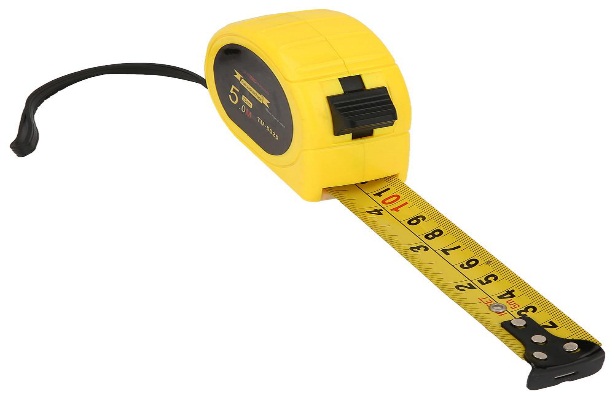 স্টীল ট্যাপ
স্টীল রোল
মোঃ নজরুল ইসলাম, ইন্সট্রাক্টর,  লুৎফুর রহমান হাইস্কুল এণ্ড কলেজ
06/8/2020
10
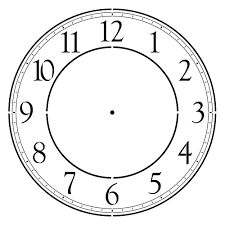 NAZRUL
একক কাজ- সময় ৩মিনিট
১। তুমার বাড়িতে ব্যবহৃত ৫টি যন্ত্রের নাম লিখ।
২। স্ক্রু ড্রাইভার কত প্রকার ও কি কি?
মোঃ নজরুল ইসলাম, ইন্সট্রাক্টর,  লুৎফুর রহমান হাইস্কুল এণ্ড কলেজ
06/8/2020
11
কাজের ধরন অনুযায়ী যন্ত্রপাতি
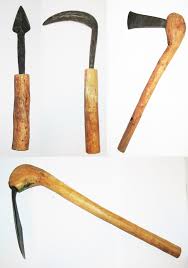 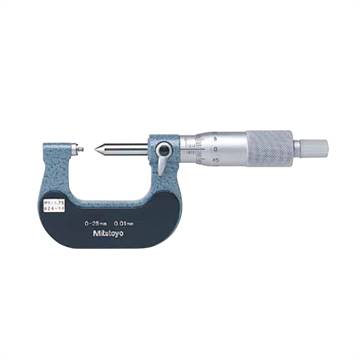 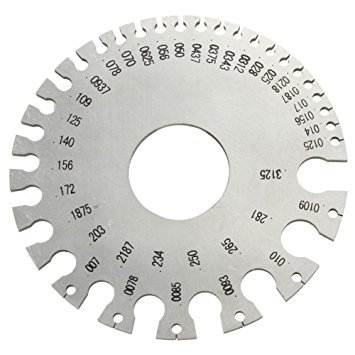 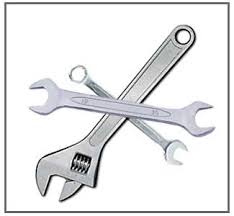 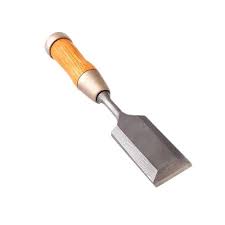 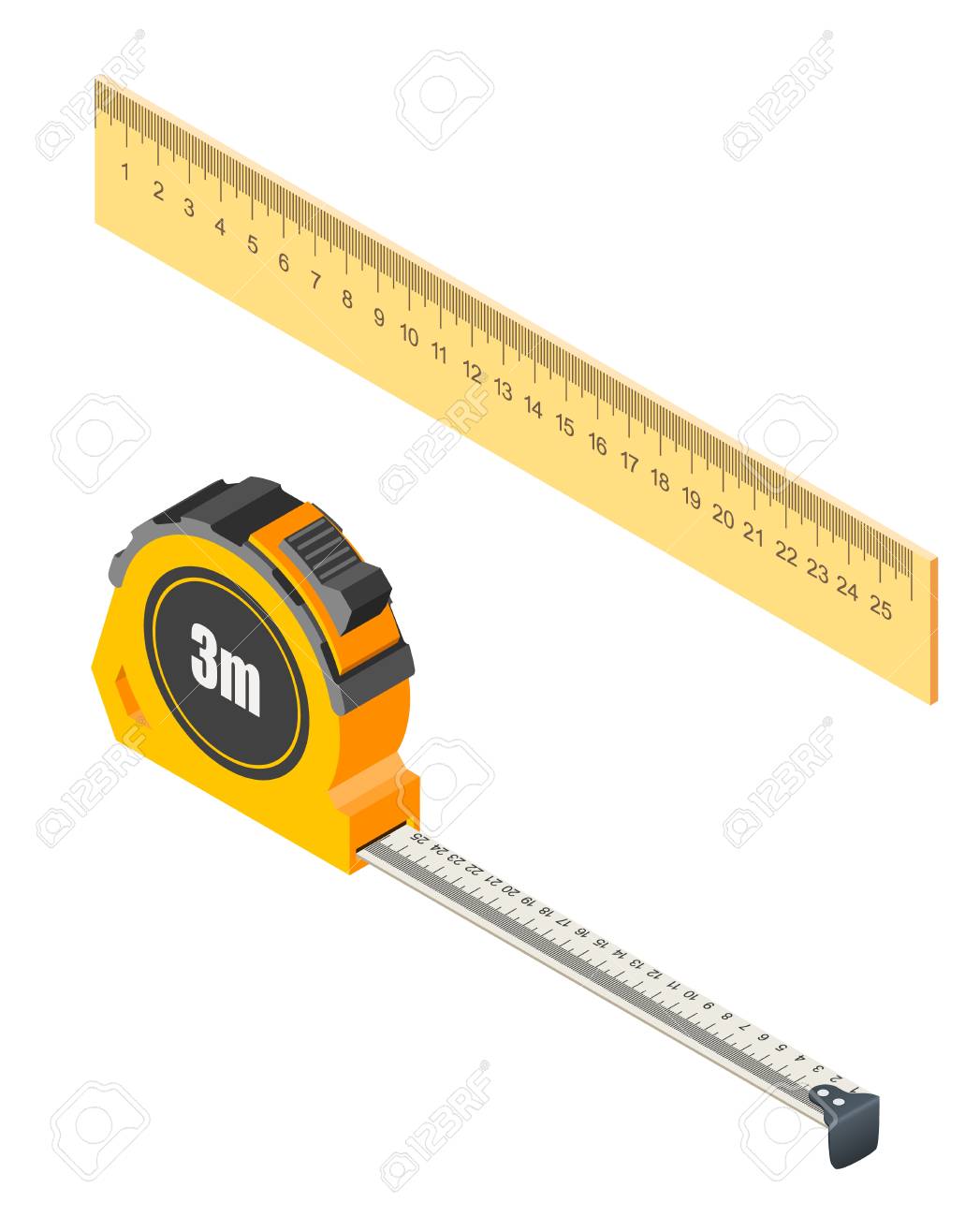 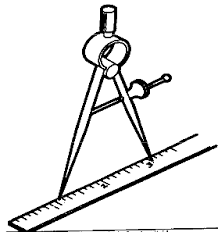 মেজারিং টুলস
ফার্মিং টুলস
মার্কিং টুলস
কাটিং টুলস
মেশিন টুলস
গেজ
টেস্টিং টুলস
মোঃ নজরুল ইসলাম, ইন্সট্রাক্টর,  লুৎফুর রহমান হাইস্কুল এণ্ড কলেজ
06/8/2020
12
একটি ভিডিও দেখি
মোঃ নজরুল ইসলাম, ইন্সট্রাক্টর,  লুৎফুর রহমান হাইস্কুল এণ্ড কলেজ
06/8/2020
13
00
05
55
10
50
CITTIZEN
15
45
জোড়ায় কাজ- সময় ৩মিনিট
১। যন্ত্রপাতির একটি তালিকা তৈরী কর।
২। কাজের ধরন অনুযায়ী আলাদা সাজাও
20
40
25
35
30
মোঃ নজরুল ইসলাম, ইন্সট্রাক্টর,  লুৎফুর রহমান হাইস্কুল এণ্ড কলেজ
06/8/2020
14
সঠিক উত্তর কোনটি?
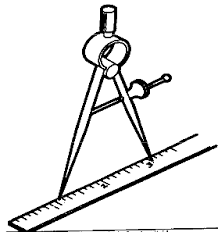 ক) মেশিন টুলস
খ) ফার্মিং টুলস
গ) হ্যান্ট টুলস
ঘ) মার্কিং টুলস
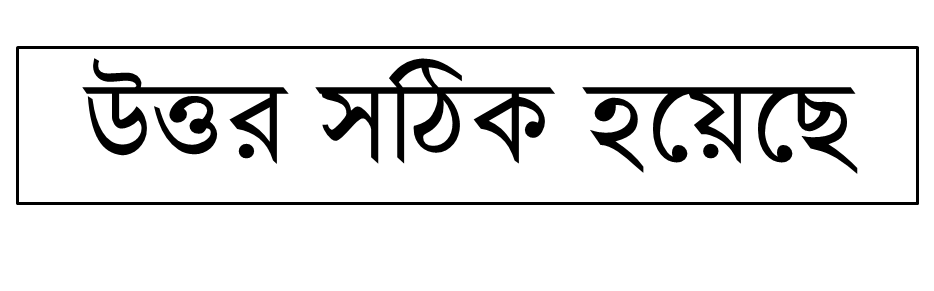 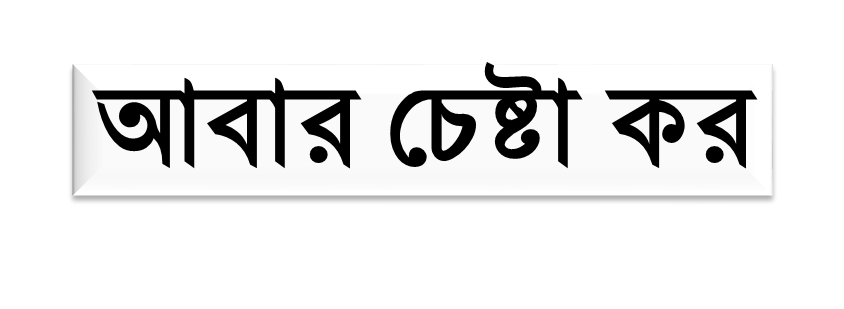 মোঃ নজরুল ইসলাম, ইন্সট্রাক্টর,  লুৎফুর রহমান হাইস্কুল এণ্ড কলেজ
06/8/2020
15
সঠিক উত্তরে ক্লিক কর
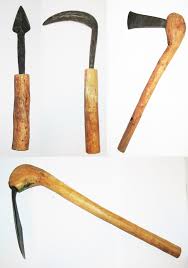 ক) মেশিন টুলস
খ) ফার্মিং টুলস
গ) মার্কিং টুলস
ঘ) হ্যান্ট টুলস
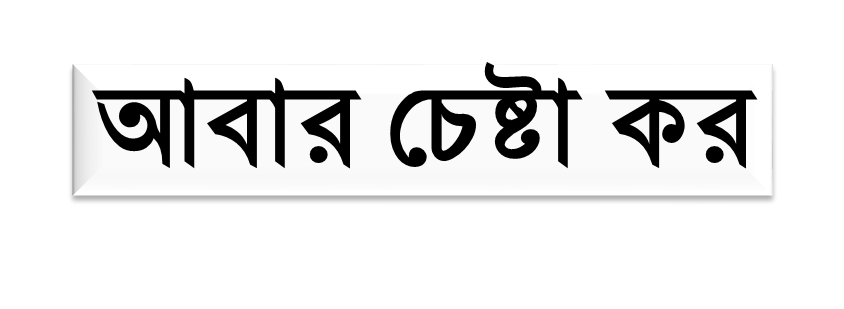 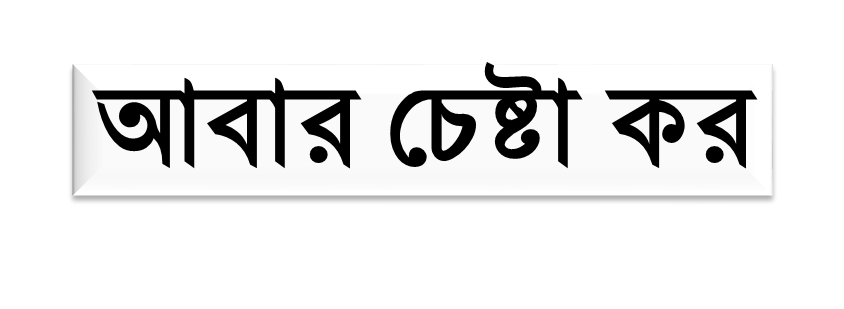 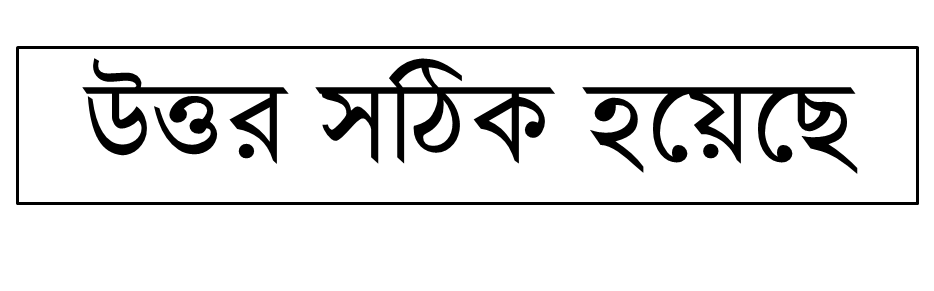 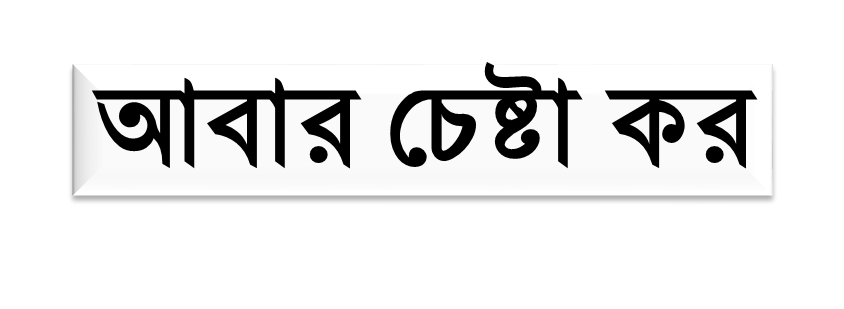 মোঃ নজরুল ইসলাম, ইন্সট্রাক্টর,  লুৎফুর রহমান হাইস্কুল এণ্ড কলেজ
06/8/2020
16
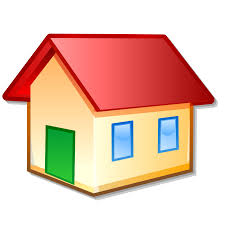 বাড়ির কাজ
১। তোমার বাড়িতে কি কি যন্ত্রপাতি আছে? তার একটি তালিকা তৈরী করে। যন্ত্রের প্রকারভেদ অনুযায়ী সাজাও
২। তুমি ব্যবহার কর এমন ৫টি যন্ত্রের নাম লিখ।
মোঃ নজরুল ইসলাম, ইন্সট্রাক্টর,  লুৎফুর রহমান হাইস্কুল এণ্ড কলেজ
06/8/2020
ধন্যবাদ